Financial
Status
Update
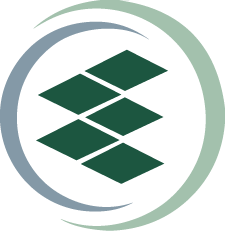 EASTERN WEST VIRGINIA COMMUNITY AND TECHNICAL COLLEGE
Board of Governors Meeting – January 19, 2022
Financial Highlights
Cash Balances (at 12/31/21)
Budget-vs-Actual “Cash” Report (at 12/31/21)
Cares Funding Balances (at 12/31/21)
	- $291,500 Emergency Funds distributed to students for FALL 21 from 21 ARPA (HERFF 3).

FY23 Budget prep to start in 02/22

FY17 US Department of Labor America’s Promise $3,616,108 federal grant ended 12/31/21.

Pending:
	- Current Year-vs-Previous Year “Cash” Report
	- FY22 Budget Scenarios (Finance Committee discussion)
		- On hold until budget is reviewed
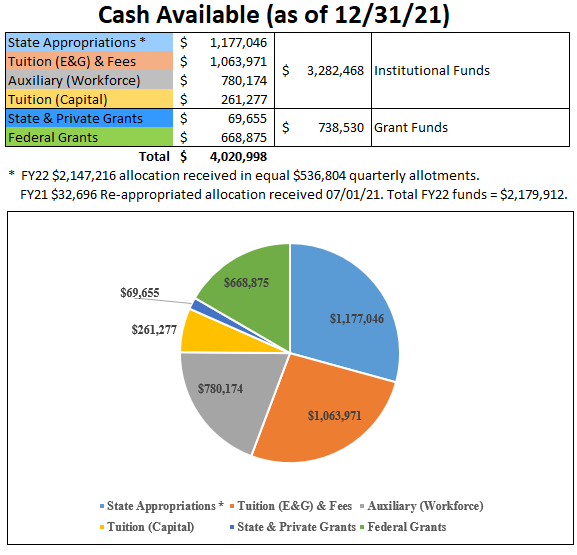 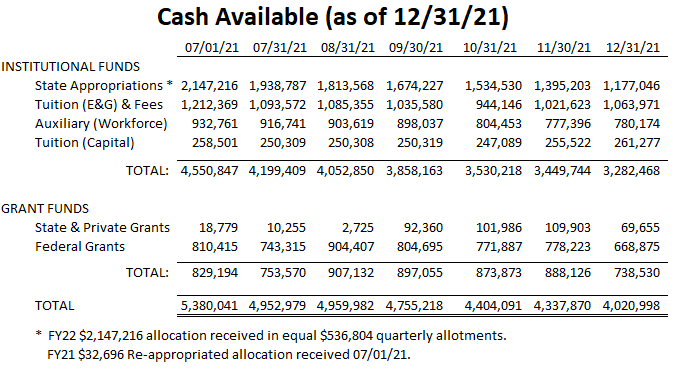 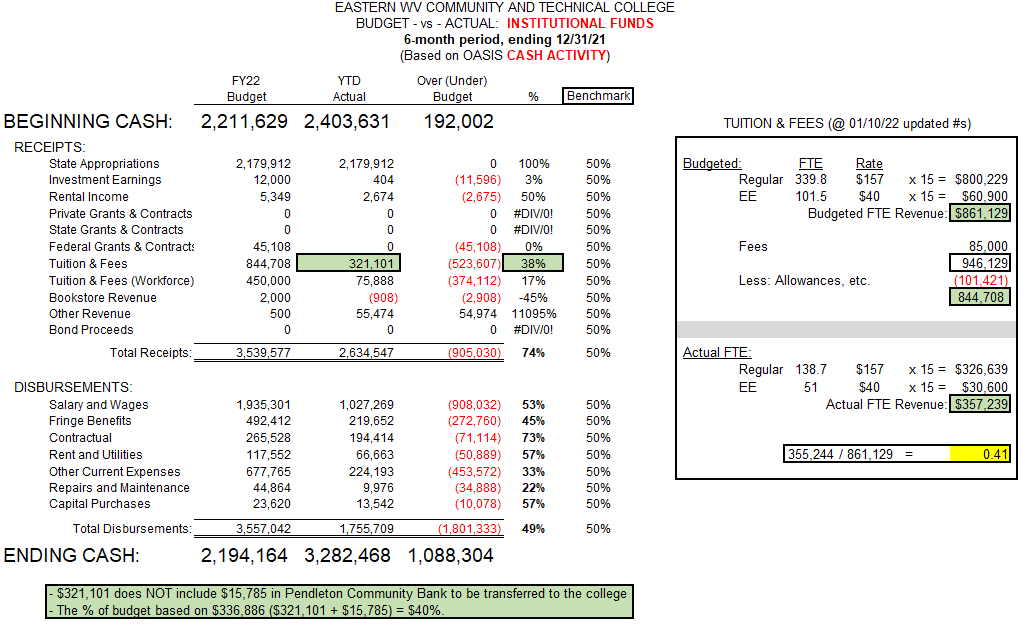 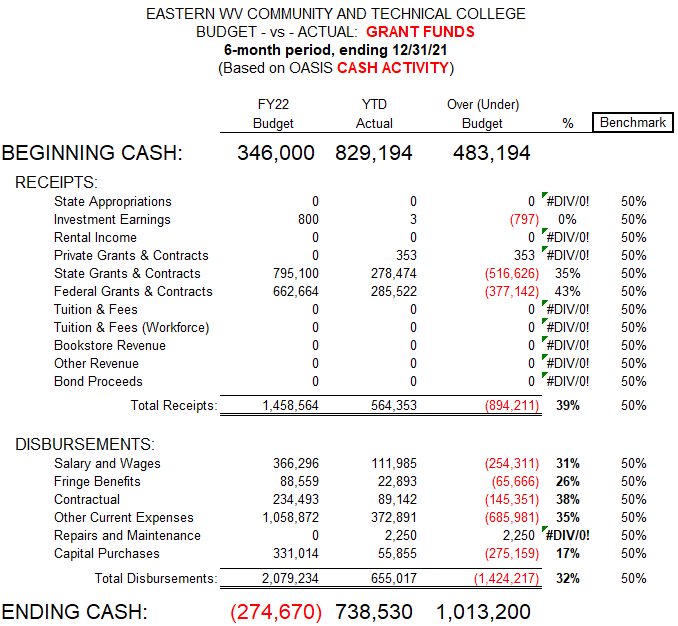 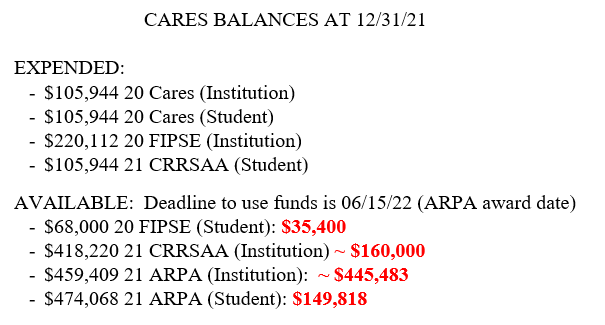